CXR AND CT CHEST FOR DISCUSSION
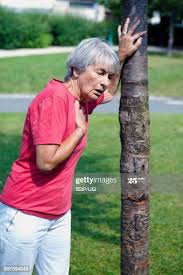 CHIEF COMPLAINTS
A 58 year old male Admitted  with c/o
                      
                Breathlessness for past 2 weeks.
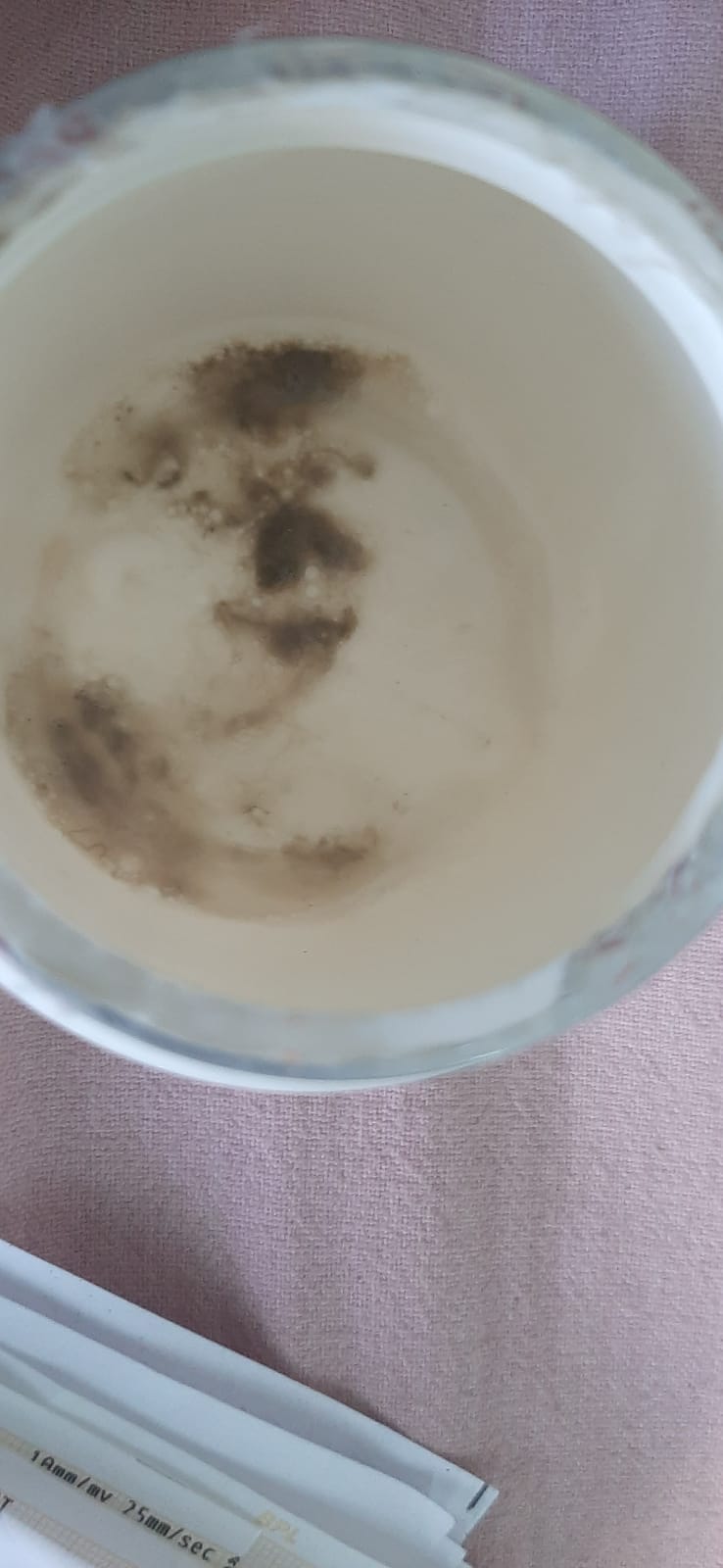 CONT
H/O cough with expectoration present

Patient is typically complaints of grey particulate matter in sputum
GENERAL EXAMINATION
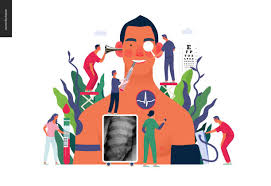 PT IS CONSCIOUS
ORIENTED
AFEBRILE
TACHYPNEIC AT REST
ACCESSORY MUSCLES OF RESPIRATOTY ACTIVITY SEEN
PALLOR PRESENT
NO CYANOSIS/CLUBBING/NO PEDAL EDEMA/NO GENERALIZED LYMPHADENOPATHY
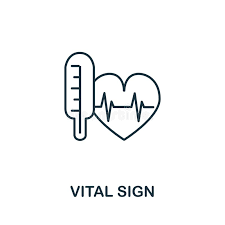 VITALS
BLOOD PRESSURE – 120/80 mmhg

PULSE – 94/min

SPO2 – 92 % IN RA

RR – 38/MIN
SYSTEMIC EXAMINATION
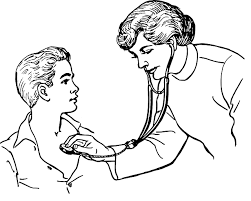 CVS – S1S2 HEARD , NO MURMUR
RS – B/L AE PLUS
TRACHEA SHIFTED TO RIGHT
AE DECREASED IN RT INFRACLAVICULAR,INFRASCAPULAR,SUPRASCAPULAR AREAS
VOCAL RESONANCE DECREASED OVER ABOVE AREAS
PERCUSSION – IMPAIRED OVER ABOVE AREAS
B/L CREPTS PRESENT IN ALL LUNG FIELDS
B/L POLYPHONIC WHEEZE +
P/A – SOFT , BS+
CNS – B/L PERTL+ 
             MOVES ALL 4 LIMBS
             NO FLAPPING TREMORS
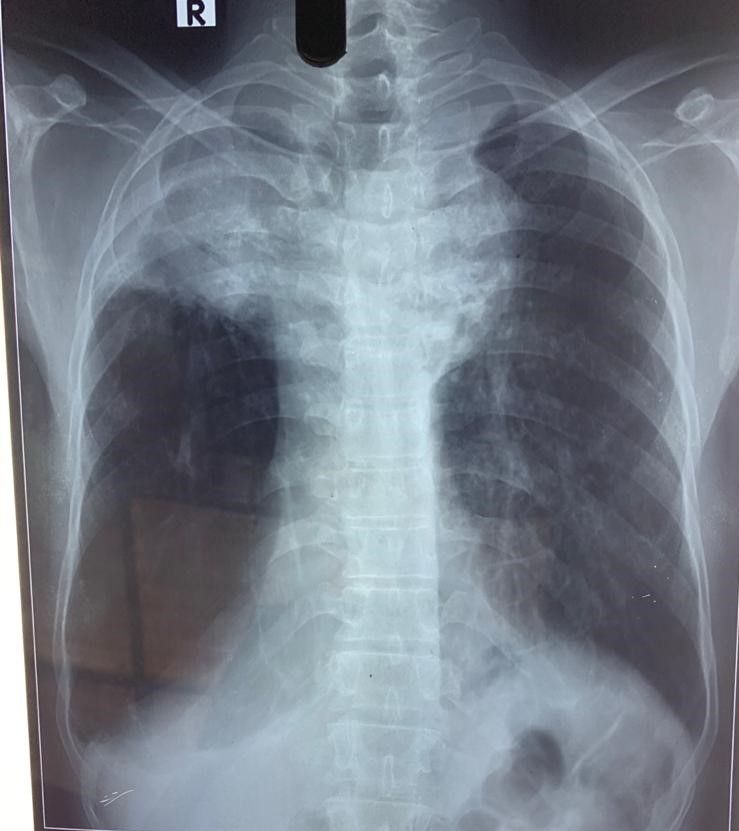 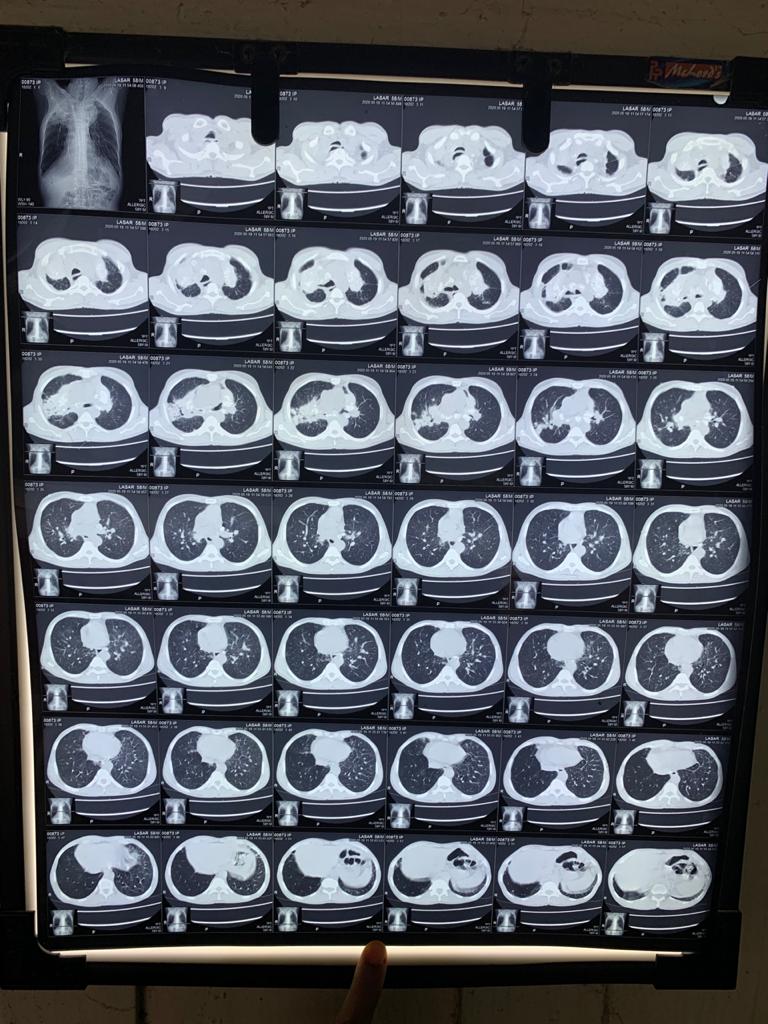 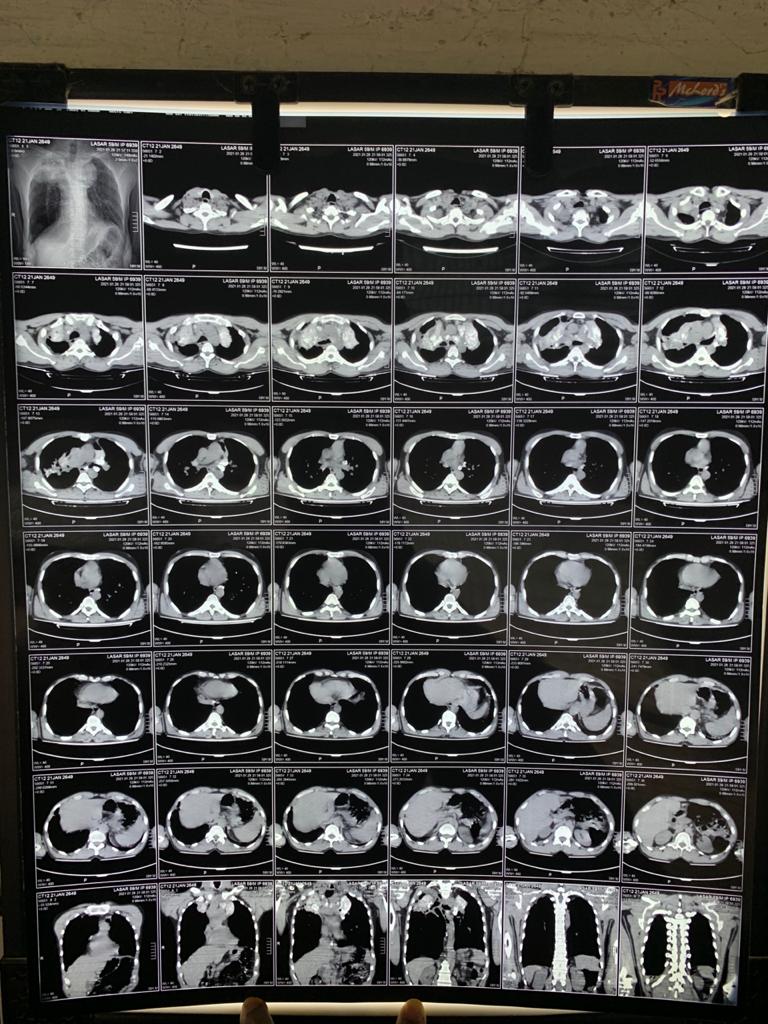